Thoughts on Kaon Physics for 4-20
Jonathan Lewis
Precision Working Group
20 April 2017
Why should you care?
Opportunities to search for BSM physics
Prime example:  Measuring both of K+p+nn and of KL0p0nn puts tight constraints on New Physics 
No lose theorem: either explore flavor sector of NP or limits at high masses complmentary to other searches
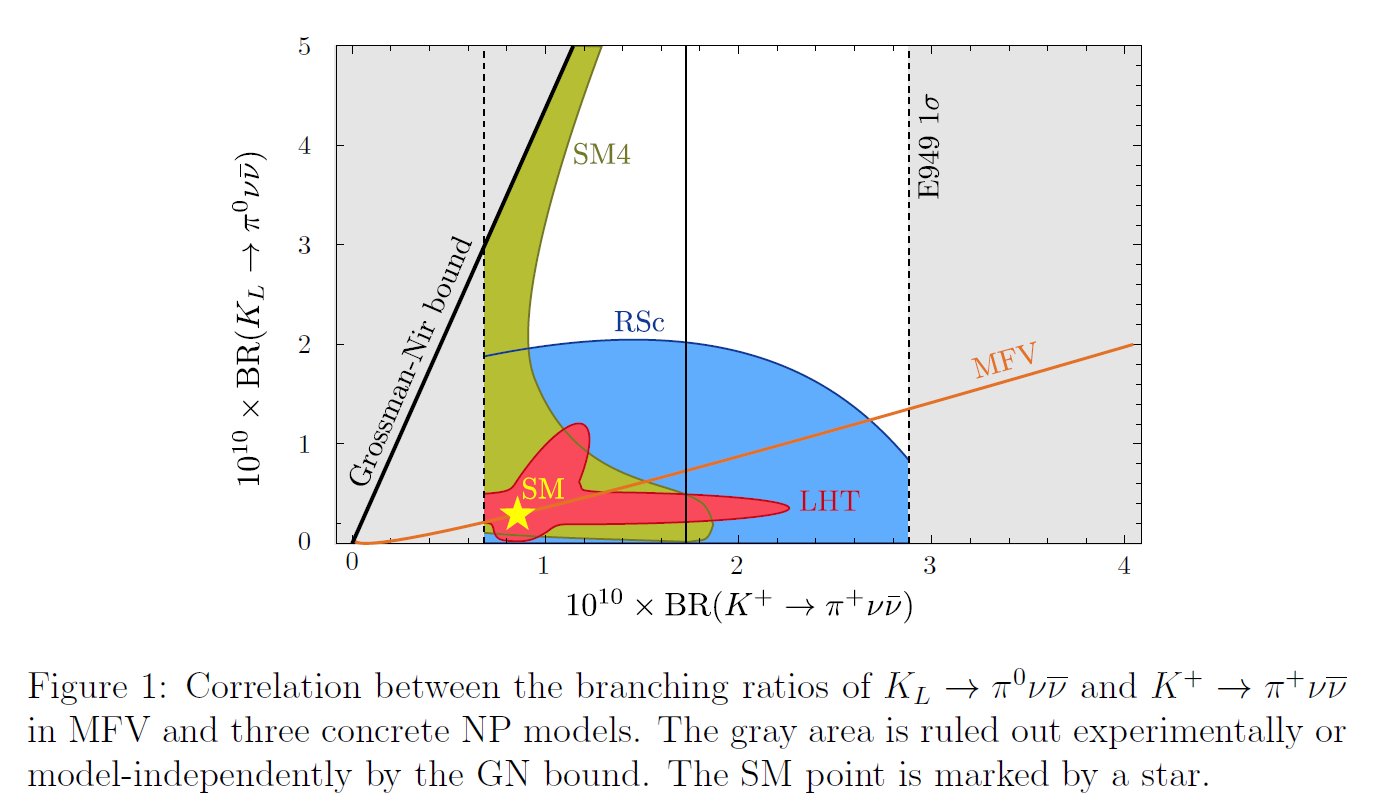 Buras et al.  SM accuracy of <5%, motivates 1000-event experiments
Straub, CKM 2010 workshop (arXiv:1012.3893v2)
2
Presenter | Presentation Title
4/20/2017
Current Experiments
CERN NA-62 (K+p+nn)
Decay-in-flight experiment
Expect 10% measurement of K+p+nn BR
~55 K+p+nn events per year (SM) 
~7 bg events per year 
~100 total events

J-PARC E14 “KOTO” (K0p0nn)
Pencil beam decay-in-flight experiment
Improved J-PARC beam line
2nd generation detector building on E391 at KEK
Re-using KTeV CsI crystals to improve calorimeter 
Expect ~3 K0p0nn events (SM rate)
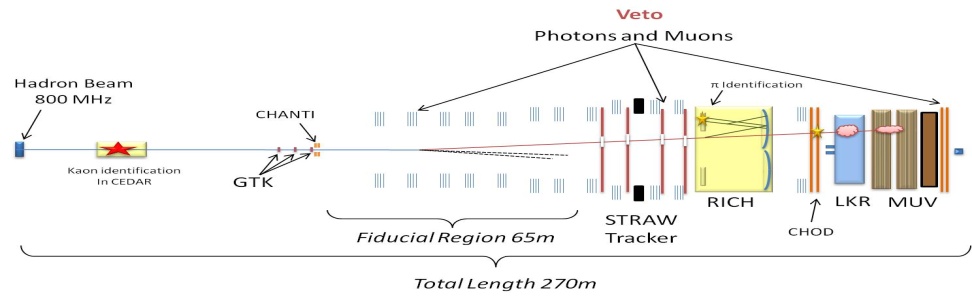 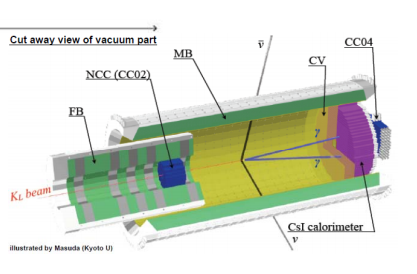 3
Presenter | Presentation Title
4/20/2017
Prior Fermilab Proposals: KL0p0nn
KAMI
Early 2000’s
In flight decays from MI beam
Lots of other people are experts
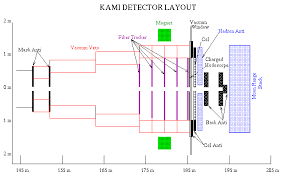 4
Presenter | Presentation Title
4/20/2017
Prior Fermilab Proposals: K+p+nn
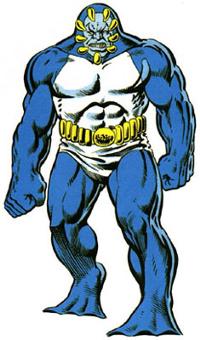 ORKA
Proposed ~2013, killed by P5
1000 event sensitivity in 3-year run
$70M estimated cost
Almost CD1 level of estimating
Similar to BNL E787/949
Stopped kaons, single track        out,  veto on everything else
Would have sent 120 GeV            MI beam to CDF hall
Reuse CDF solenoid
It is still mothballed
$10M to extend Main Ring remnant from A0 to B0
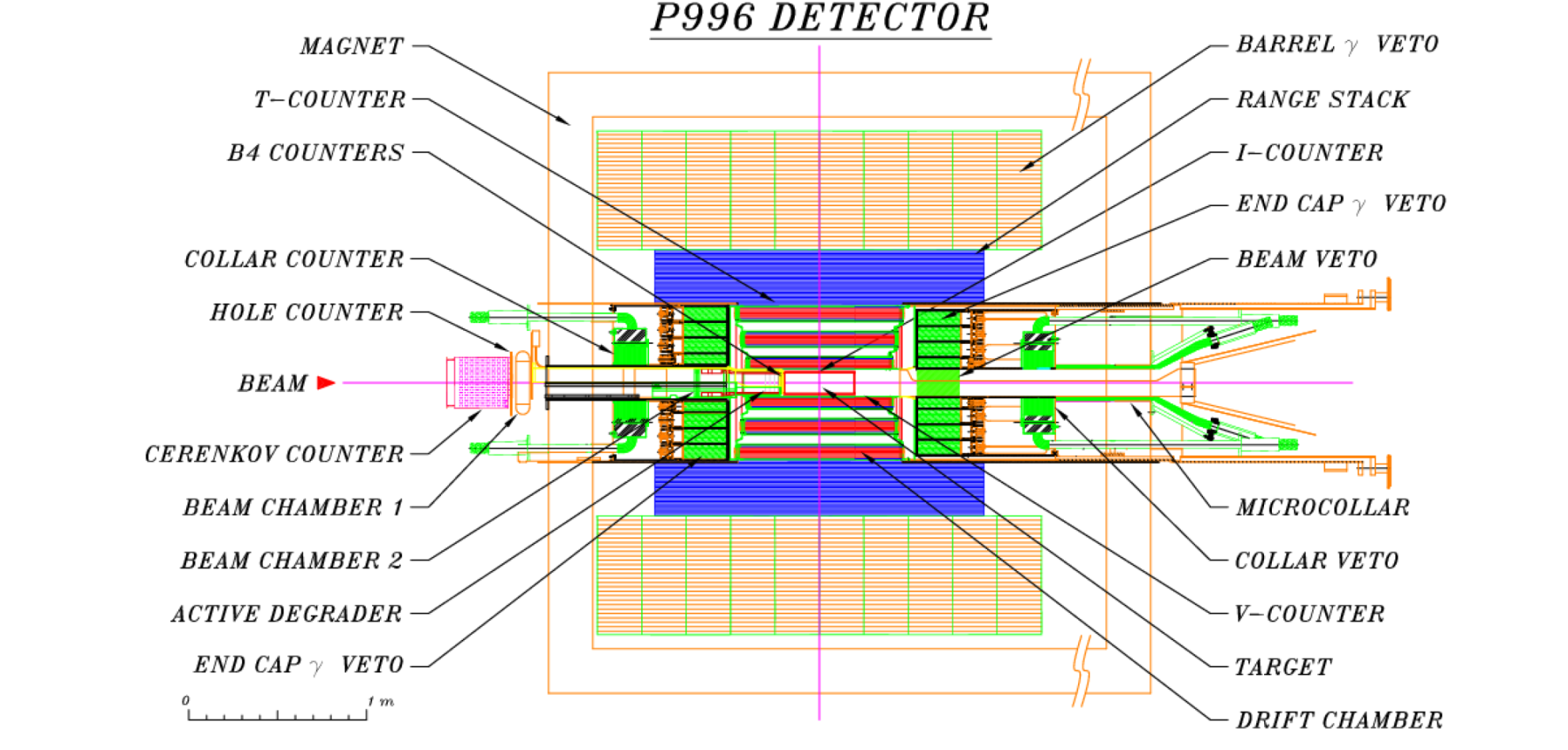 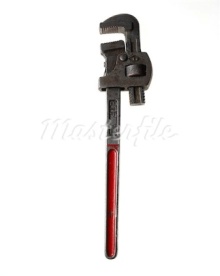 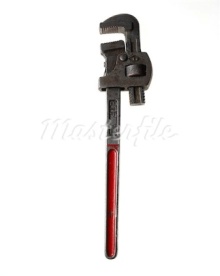 5
Presenter | Presentation Title
4/20/2017
Other topics
Many other channels to be explored:
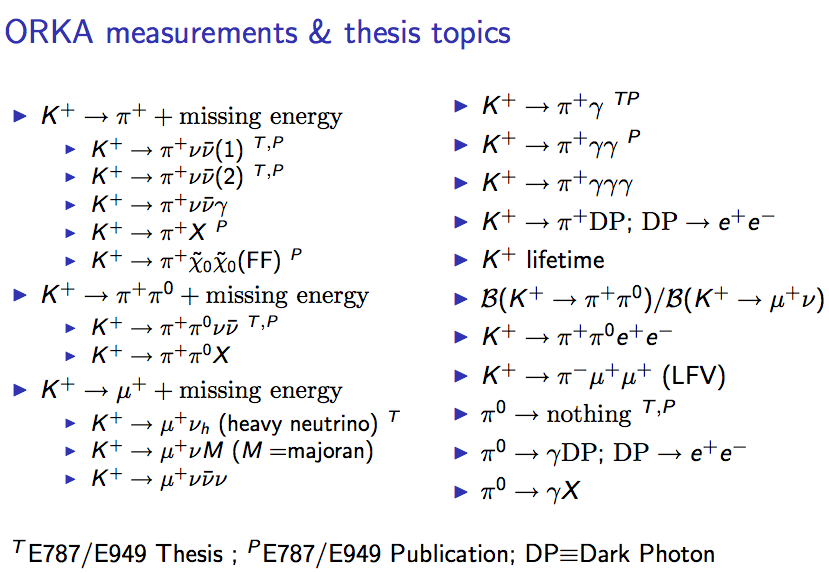 6
Presenter | Presentation Title
4/20/2017
Opportunities
$10M
8-120 GeV beam line to B0
Accumulator as new stretcher ring to run parallel with Mu2e
$100M
Recycler style 8 GeV stretcher ring in Tevatron tunnel
12 booster batches circulate for 1 minute cycles
7
Presenter | Presentation Title
4/20/2017
8
Presenter | Presentation Title
4/20/2017